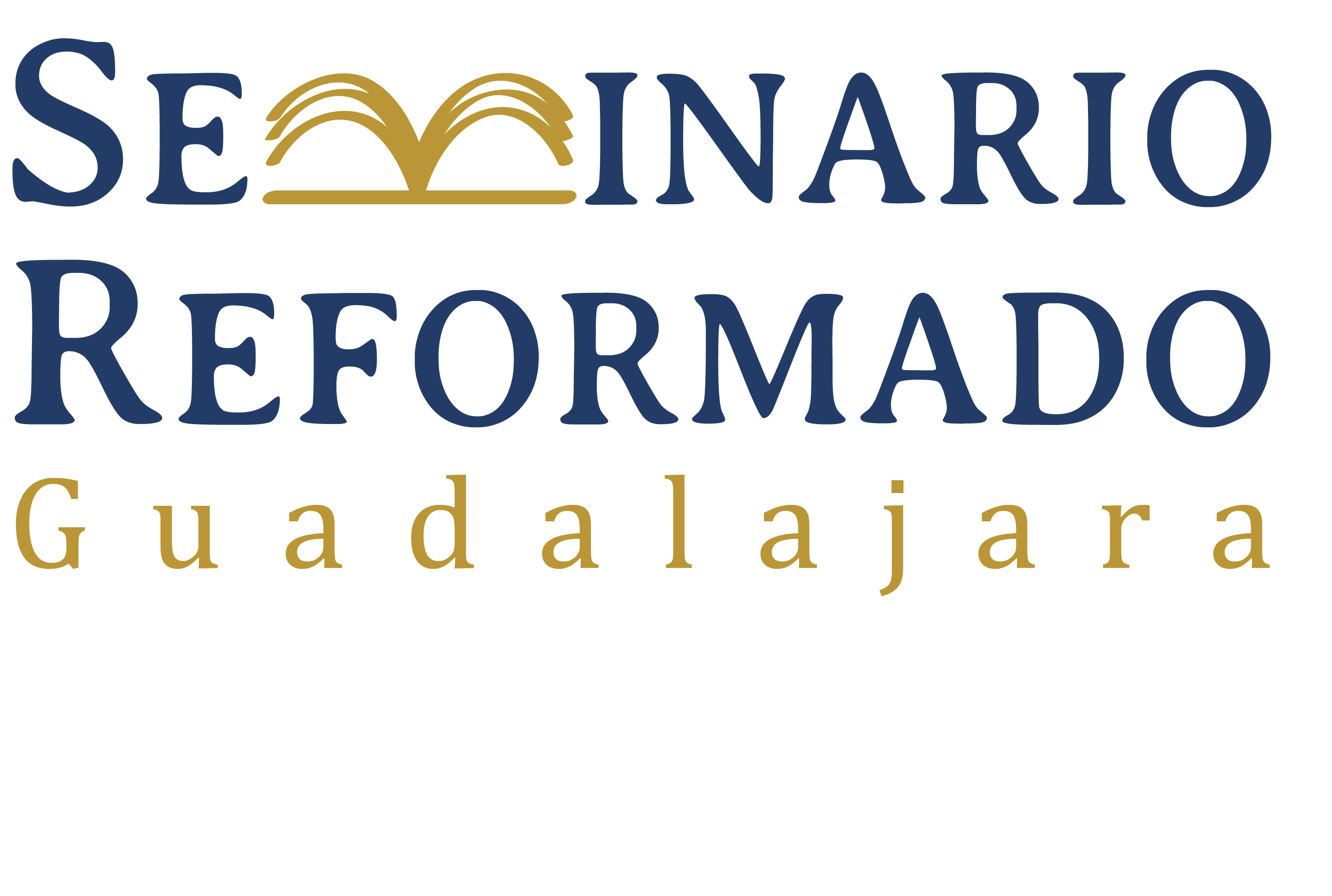 La introducción yla conclusión
La introducción
La introducción
Normalmente la introducción es el último elemento del sermón que se prepara, porque el predicador tiene que saber primero qué va a introducir.
Según Braga (118-19), “la introducción es el proceso mediante el que el predicador trata de preparar las mentes y de asegurar el interés de sus oyentes en el mensaje que tiene que proclamar”.
Dice que asegura la buena voluntad de los oyentes y genera interés en el tema.
Chapell agrega que demuestra preocupación por los oyentes y prepara el camino para la proposición (231-34).
Las dos introducciones
Normalmente hay una pequeña introducción al texto después de anunciar el texto para crear interés en el texto y contextualizarlo (Chapell 240).
Luego hay una introducción al sermón después de leer el texto.
Un orden efectivo es:
Anunciar el texto
Brevemente introducir el texto
Leer el texto
Orar
Empezar el sermón con la introducción
Las dos introducciones
Recomiendo que la introducción al texto sea breve y tranquila.
Si parece ser parte del sermón, crea un arranque tentativo (como alguien que está aprendiendo usar un clutch).
La lectura parece ser una interrupción en medio del sermón en lugar del punto de partida.
Debe haber movimiento fluido en todos estos pasos.
La mejor forma de marcar el inicio de la introducción del texto y el inicio de la introducción del sermón en un momento de silencio antes de las dos.
Consejos para las introducciones
No deben incluir exposición del texto.
Debe ser breve.
Debe ser interesante.
Debe conducir a la congregación a la proposición o en algunos casos a la primera división.
Debe ser cuidadosamente formulada.
Las primeras palabras son de suma importancia, porque ponen el tono del sermón.
Es recomendable que se escriba la introducción completamente (por lo menos el primer enunciado) y memorizar las primeras palabras para que salgan con exactitud.
Consejos para las introducciones
Chapell (242-43) agrega:
Debe ser enfocada, no incluyendo detalles innecesarios.
Debe ser específica no general.
Debe ser real, no artificial ni en contenido ni en presentación.
Debe ser competente.
Tipos de introducciones
Según Chapell (236-38)
Un relato de interés humano
Una aseveración simple
Una declaración asombrosa
Una pregunta provocativa
Un catálogo (una lista de ideas, personas, conceptos, etc.)
Citas interesantes
Estadísticas
Una historia bíblica relatada en una forma actual
Una canción, un poema, una parábola, etc.
Ejercicio con introducciones
Escuchen algunos ejemplos de introducciones para evaluar si logran los propósitos de una buena introducción.
La conclusión
La conclusión
Braga (cap 12) dice que “la conclusión es el punto culminante de todo el sermón, en el que el constante objetivo del predicador llega a su meta en forma de una poderosa impresión”.
Dice que hay cuatro tipos de conclusión:
Recapitulación, sobre todo si el sermón ha involucrado un razonamiento extendido
Ilustración
Aplicación o llamamiento
Motivación
Algunas de estos tipos se pueden combinar en una conclusión.
Consejos para la conclusión
¡Que concluya!
Es decir, debe llevar el sermón a su fin y ni un paso más lejos.
Normalmente debe ser breve.
Debe ser real, no artificial, pero permite una expresión de emoción elevada.
Chapell (248) recomienda relatos de interés humano como la forma más efectiva de concluir para tocar (pero nunca manipular) las emociones de la gente.
No debe introducir ideas nuevas o más exposición.
Consejos para la conclusión
Chapell (249-51) agrega:
Los poemas y las citas raramente tienen un gran impacto, en parte porque rompen el contacto visual con la congregación.
Termina con algo positivo (¡como el evangelio, por ejemplo!).
Hay que evitar un anticlímax, agregando más explicación después de llegar al clímax.
¡Debe haber solo una conclusión por sermón!
Es mejor señalar la conclusión con cambios del ritmo, tono, volumen, etc., en lugar decir “en conclusión” o “finalmente”.
Si se usan preguntas retóricas, deben ser específicas no generales.
Es muy efectivo el inclusio, cuando la conclusión completa algo introducido en la introducción, (pero no diría no cada domingo).
Consejos para la conclusión
Igual con las primeras palabras de la introducción, las últimas de la conclusión deben ser cuidadosamente formuladas y exactamente presentadas.
El despegue y el aterrizaje deben ser tan limpios que sea posible.
Normalmente la conclusión se escribe después del cuerpo del sermón, porque hay que saber qué se va a concluir.
Ejercicio con conclusiones
Escuchen algunos ejemplos de conclusiones para evaluar si logran los propósitos de una buena introducción.